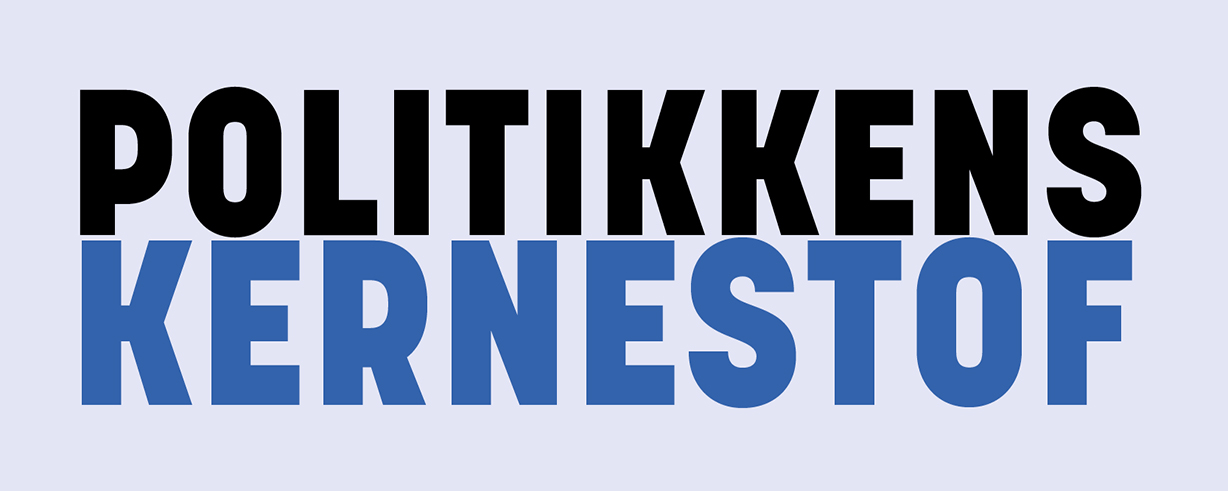 Kapitel 2: Politiske ideologier
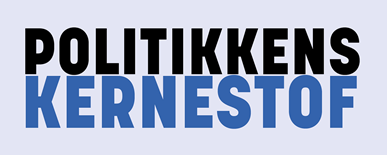 Kapitel 1: Hvad er en ideologi
Definition på en ideologi er et system af politiske grundsætninger og/eller generelle påstande om virkeligheden.
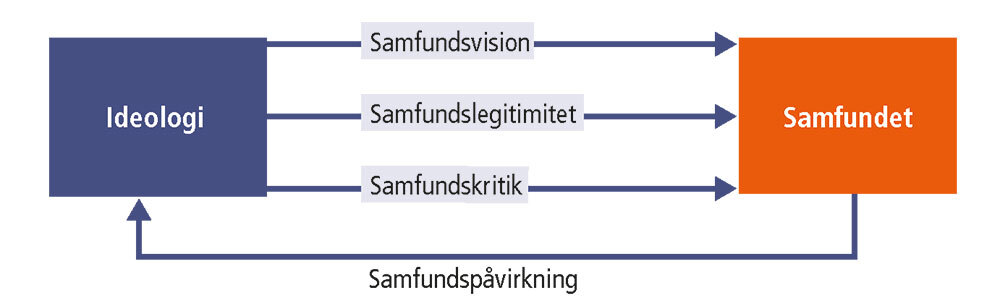 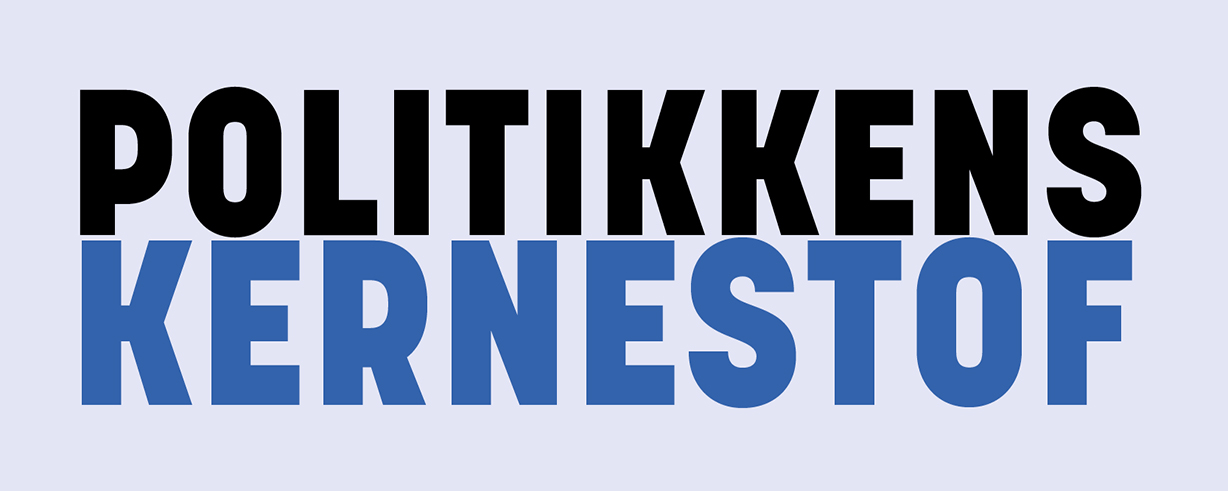 Klassisk liberalisme
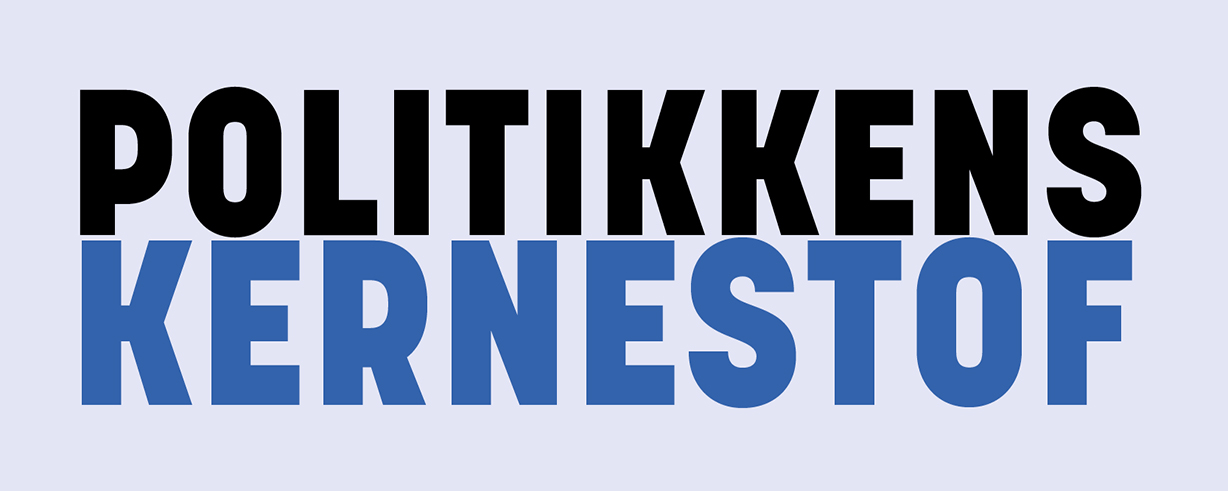 Klassisk konservatisme
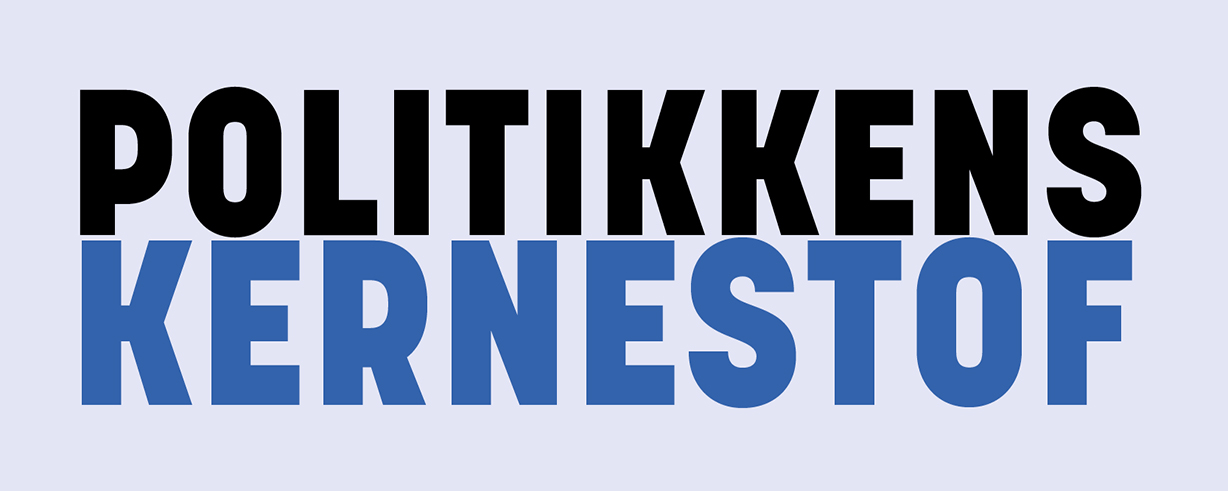 Socialisme
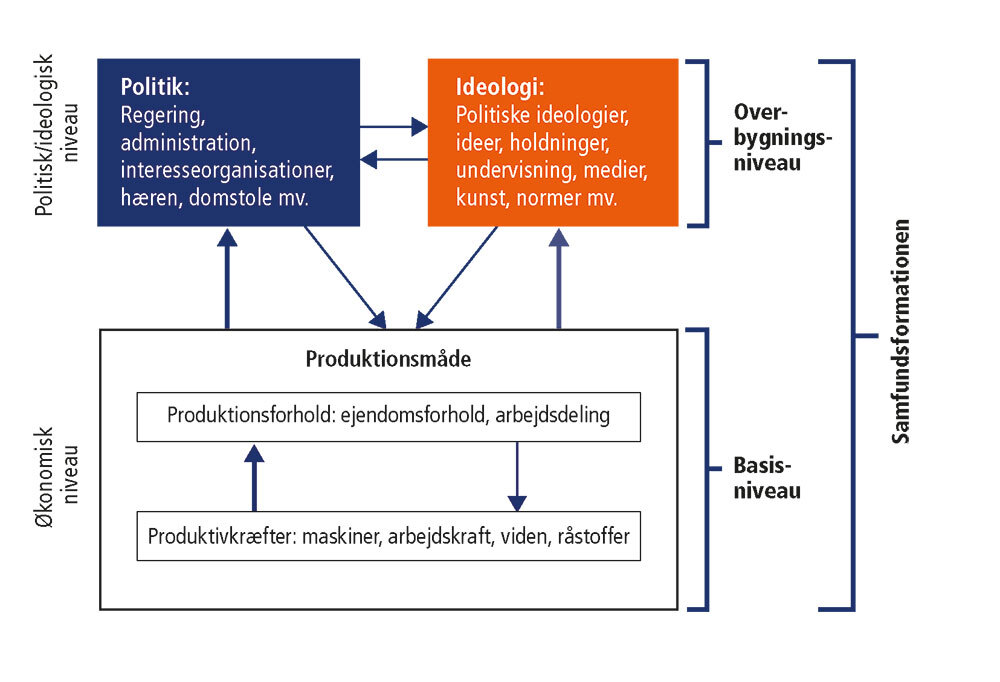 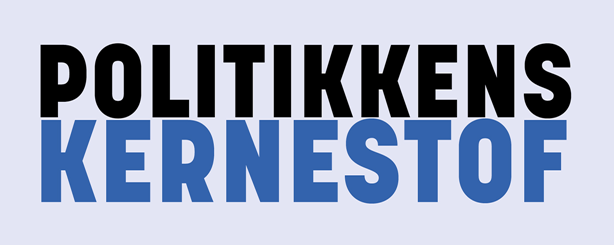 Øvelse: I grupper 3-4 - Lav jeres egen ideologi
Opgave: 
Kopier skemaet til højre til jeres noter.
Udfyld skemaet – lav jeres egen ideologi
Præsentér for klassen
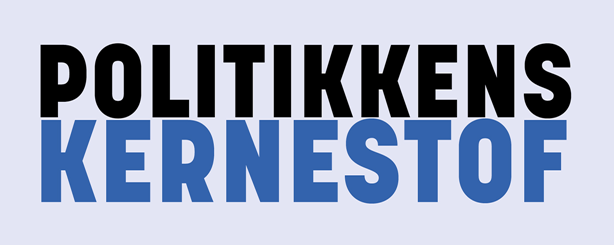 Ideologiske forgreninger
Socialdemokratisme
Reformistiske forgrening af socialismen
Anerkender den private ejendomsret og markedet som centrale for samfundet
balance mellem stat og marked og mellem individ og fællesskab
kun staten, der kan sikre den mest moralsk retfærdige omfordeling af samfundets goder
Socialkonservatisme
store forskelle mellem rige og fattige kunne føre til konflikt og ultimativt en nedbrydning af samfundets institutioner
Staten skal gribe ind og garantere den almene velfærd og harmoni mellem samfundsorganismens medlemmer.
Anerkender velfærdsstaten
Socialliberalisme
Vigtigt at alle har mulighed for at tage en uddannelse (Mill)
Statsindgreb kan på nogle områder retfærdiggøres
Staten bør gribe regulerende ind i det økonomiske liv (Keynes)
Neoliberalismen
Staten som udgangspunkt beskytte det frie individ (Hayek)
Staten skal derfor ikke omfordele fra rige til fattige.
Staten skal sikre det frie marked og undgår at monopoler opstår.
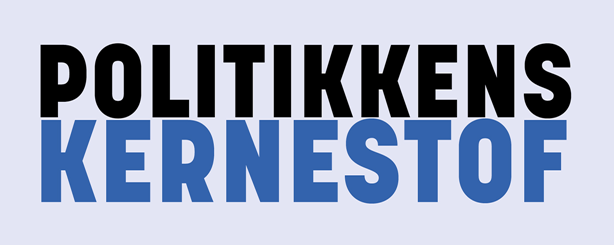 Partiernes udvikling og ideologi
Ideologier spillet en afgørende rolle for den politiske og samfundsmæssige udvikling.
Klar sammenhæng mellem partier og ideologierne.
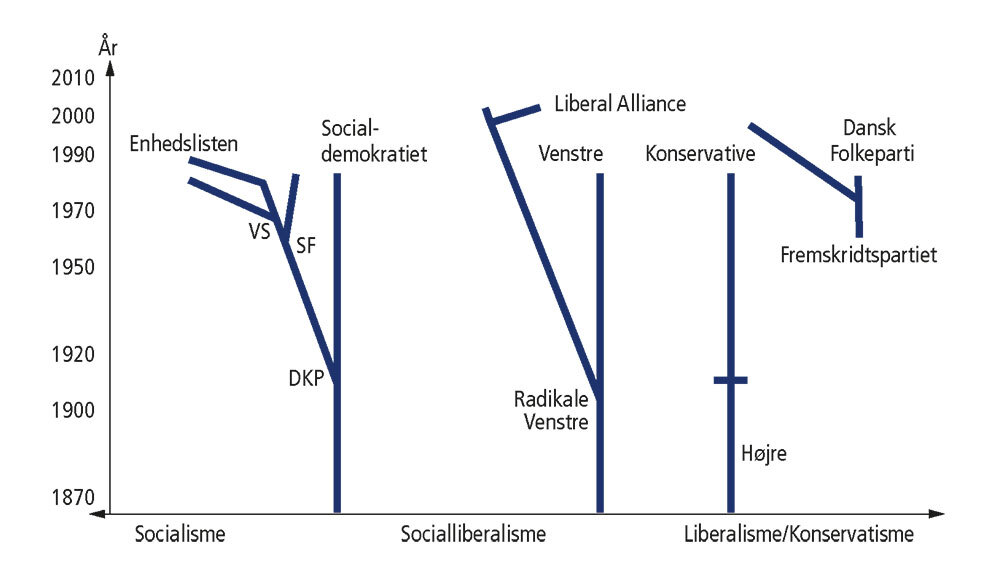 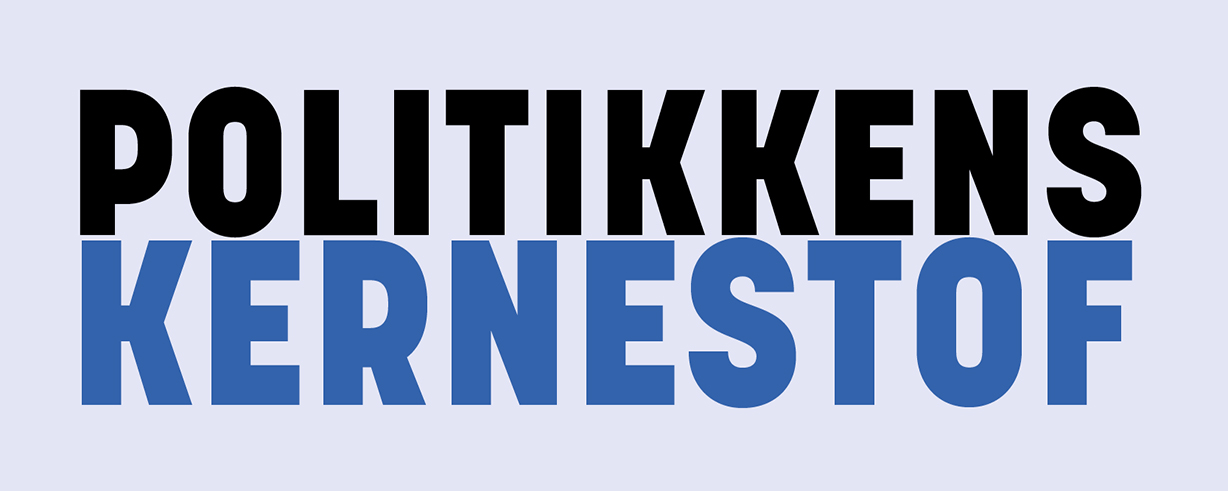 Undersøgelsesopgave:
Klassen indledes i grupper efter partierne, således hver grupper har et politisk parti. 
Hver gruppe undersøger sit politiske partis program mv., og udfylder skemaet nedenfor:
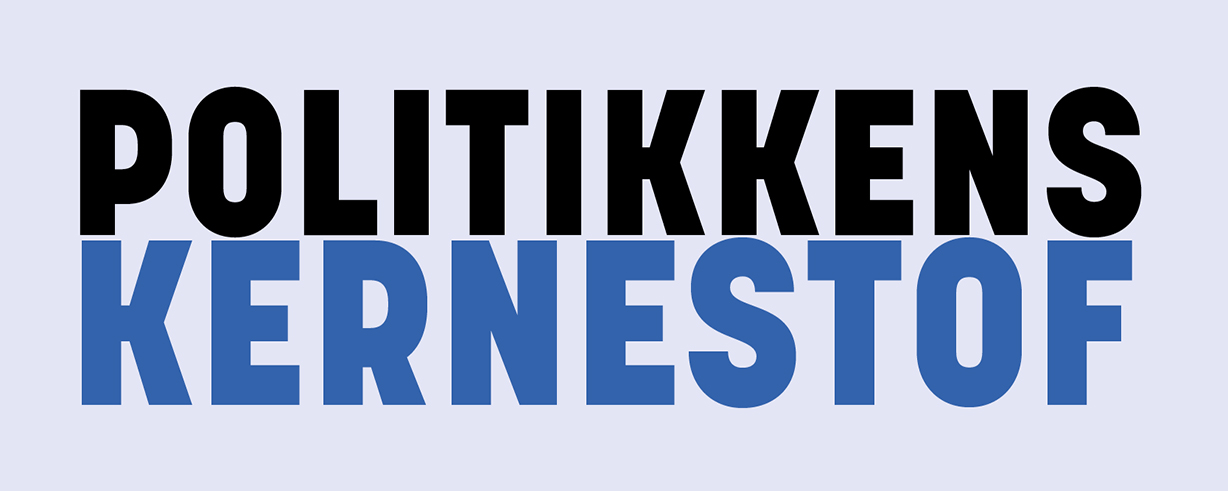 Læringsmål – kan du det?